Talking about possessions
Possessive adjectives mío/a, tuyo/a
Demonstrative adjectives ‘este/a’, ‘ese/a’ 
Noun-adjective gender agreement
Y9 Spanish
Term 3.2 – Week 4 – Lesson 67
Amanda Izquierdo, Louise CarusoArtwork: Mark Davies

Date updated: 22/09/22
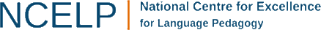 [Speaker Notes: Artwork by Mark Davies. All additional pictures selected are available under a Creative Commons license, no attribution required.
With thanks to Rachel Hawkes for her input on the lesson material and Blanca Román for native teacher feedback.

Learning outcomes (lesson 1):
Consolidation of phonics: contrast between “ca” and “ga”.
Consolidation of demonstrative adjectives ‘esa’, ‘ese’, ‘esta’, ‘este’.
Consolidation of noun-adjective gender agreement.
Introduction of possessive adjectives ‘mío/a’, ‘tuyo/a’.
Word frequency (1 is the most frequent word in Spanish): 
9.3.2.4 (introduce): mío [676]; tuyo [1717]; suyo [1002]; fumar [1833]; cárcel [2043]; cigarrillo [2155]; delito [1644]; documento [996]; rincón [1829]; sangre [555]; prueba [651]; estadounidense [1071]; europeo [721]; mentira [1663]; engañar [1981] 
Note: words in bold are introduced this lesson; other words will be introduced in lesson 2
9.3.1.4 (revisit):  había [13]; tenía [19]; caballero [2056]; amor [283]; sobre todo [N/A]; imaginar [500]; desear [542]; increíble [1642]; nombre [215]; arma [918]; convencer [1049]; prometer [1461]; a punto de [189]; enemigo [1066]; continuar [396] 
9.3.1.1 (revisit): hace (with meaning 'ago') [26]; entregar [626]; contestar [669]; firmar [1056]; proyecto [379]; universidad [387]; empresa [315]; carrera¹ [481]; negocio [688];  jefe [726]; reunión [947]; oficina [1072]; vez [59]; útil [3951]; por³ [15] 

Source: Davies, M. & Davies, K. (2018). A frequency dictionary of Spanish: Core vocabulary for learners (2nd ed.). Routledge: London

The frequency rankings for words that occur in this PowerPoint which have been previously introduced in NCELP resources are given in the NCELP SOW and in the resources that first introduced and formally re-visited those words. 
For any other words that occur incidentally in this PowerPoint, frequency rankings will be provided in the notes field wherever possible.]
hablar / escribir
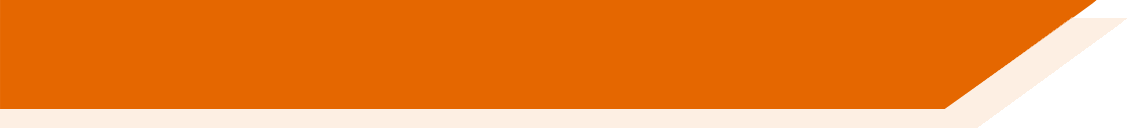 ¿Cómo es en español?
1. Primero debes decir la palabra.
2. Luego escribe la palabra rápido.
continuar
tenía
to continue, continuing
había
there was, there were
I, s/he had, 
I, s/he used to have
to desire, to wish for
to imagine, imagining
imaginar
desear
company
knight, gentleman
especially, above all
la empresa
el caballero
sobre todo
prometer
el arma
to promise, promising
weapon
boss (m)
el enemigo
boss (f)
enemy
la jefa
el jefe
business
to sign, signing
firmar
el negocio
increíble
el nombre
incredible
name
love
a punto de
el amor
convencer
about to
to convince, convincing
[Speaker Notes: Timing: 5 minutes

Aim: to practise oral and/or written production of this week’s revisited vocabulary.

Procedure:
1. Click to start. The first box spins.
2. Students call out the Spanish for that box before it stops spinning.
3. The Spanish appears.
4. Repeat until all Spanish words have been revealed.5. Task can be repeated, this time writing the Spanish each time.]
Vocabulario
leer
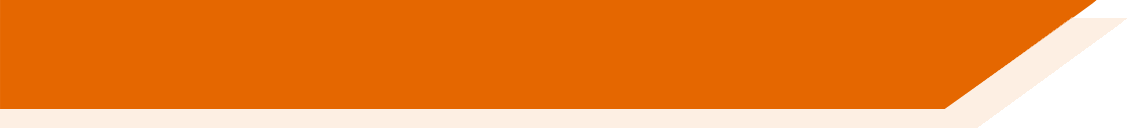 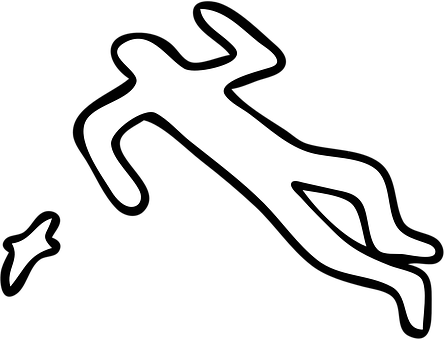 el delito
to smoke, smoking
proof
blood
document
mine
crime
yours
cigarette
[Speaker Notes: [1/9]

Timing: 2 minutes (over next 8 slides – slide 9 for productive oral recall)

Aim: to promote recognition of the meanings of the vocabulary items.

Procedure:
1. Students say the English for the image/word in Spanish on the slide]
Vocabulario
leer
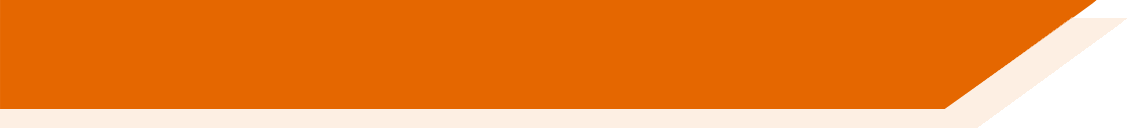 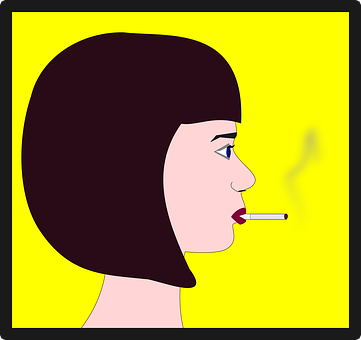 fumar
to smoke, smoking
proof
blood
document
mine
crime
yours
cigarette
[Speaker Notes: [2/9]]
Vocabulario
leer
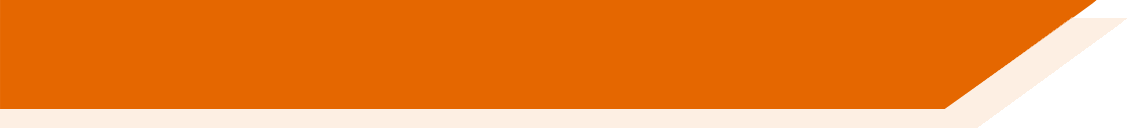 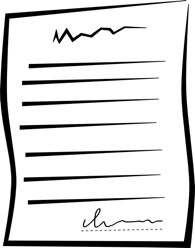 el documento
to smoke, smoking
proof
blood
document
mine
crime
yours
cigarette
[Speaker Notes: [3/9]]
Vocabulario
leer
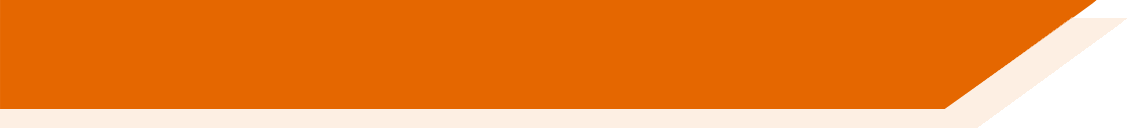 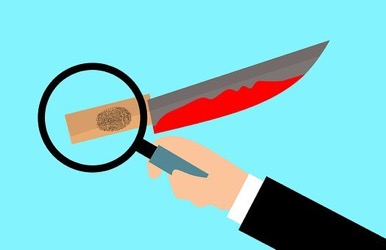 la prueba
to smoke, smoking
proof
blood
document
mine
crime
yours
cigarette
[Speaker Notes: [4/9]]
Vocabulario
leer
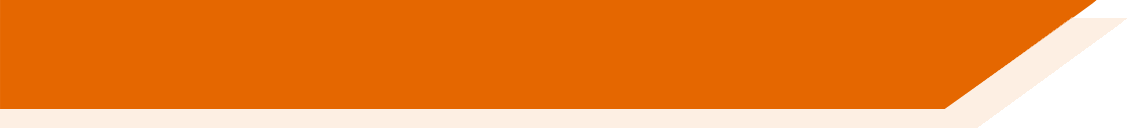 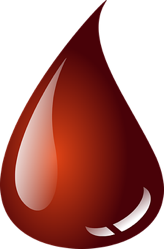 la sangre
to smoke, smoking
proof
blood
document
mine
crime
yours
cigarette
[Speaker Notes: [5/9]]
Vocabulario
leer
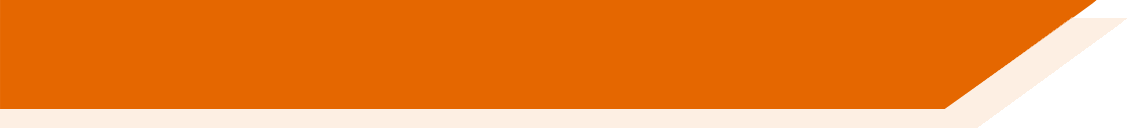 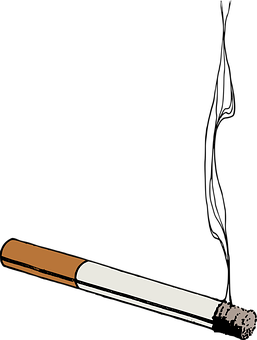 el cigarillo
to smoke, smoking
proof
blood
document
mine
crime
yours
cigarette
[Speaker Notes: [6/9]]
Vocabulario
leer
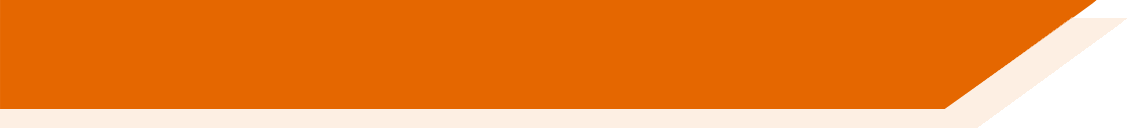 tuyo, tuya
to smoke, smoking
proof
blood
document
mine
crime
yours
cigarette
[Speaker Notes: [7/9]]
Vocabulario
leer
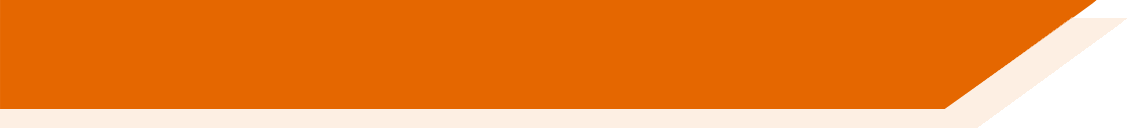 mío, mía
to smoke, smoking
proof
blood
document
mine
crime
yours
cigarette
[Speaker Notes: [8/9]]
Vocabulario
hablar
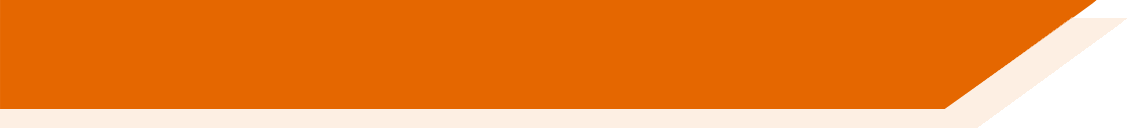 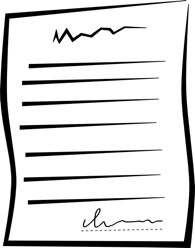 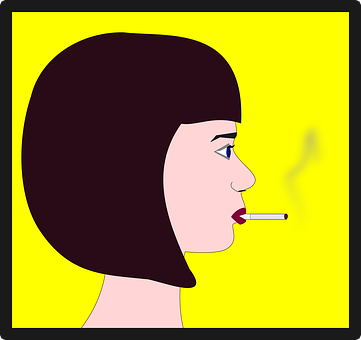 mine
yours
[document]
[to smoke]
mío, mía
tuyo, tuya
fumar
el documento
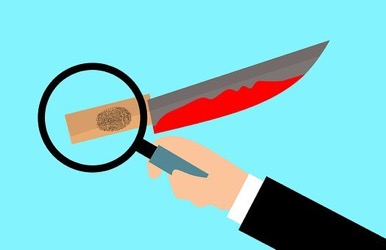 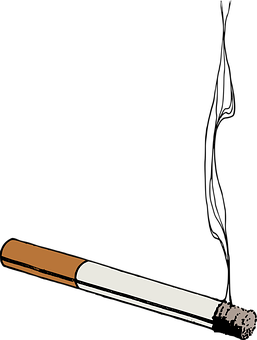 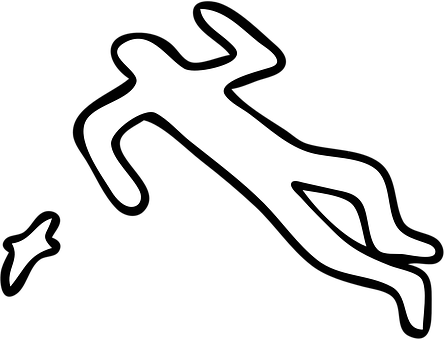 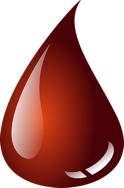 [proof]
[cigarette]
[blood]
[crime]
la sangre
el cigarillo
la prueba
el delito
[Speaker Notes: [9/9]

Aim: to practise productive oral recall of some of this week’s new vocabulary items in Spanish.

Procedure:
1. Students say the Spanish for the picture and/or Spanish word that disappears each time. The English prompt for the picture remains in place to reduce the cognitive load (memorisation of the pictures and their positions on the slide is not required).]
escuchar / escribir
En el hostal “Casa Gálvez” hay una detective que investiga un delito. Escucha las frases y escribe las palabras, ¿es “ca” o ga”? ¿quién es cada personaje?
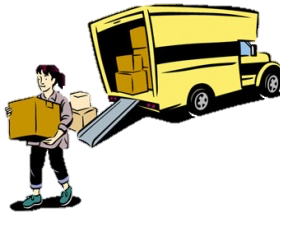 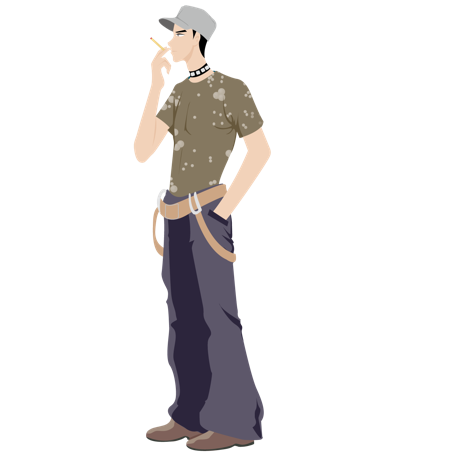 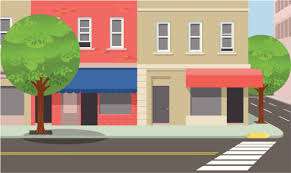 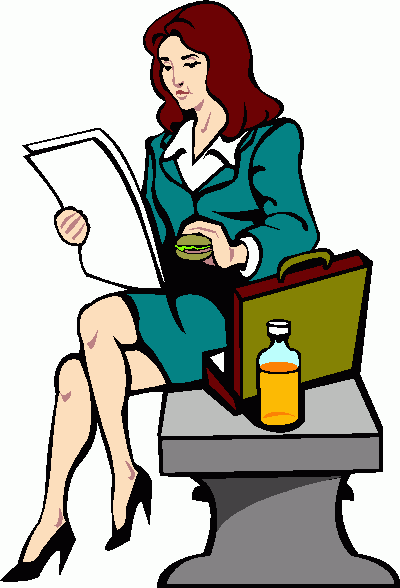 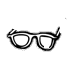 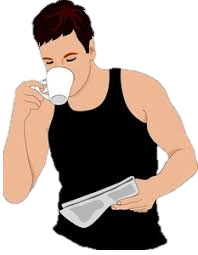 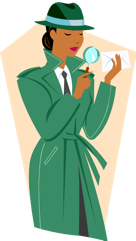 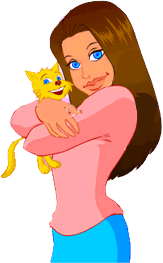 B
D
E
C
F
A
gafas
café
B
Carlos
García
cabeza
1
1. ________ ________ lleva unas ________  en la ________ y está tomando ________.
C
Gabriel
cigarrillo
calle
2
2. ________ está fumando un _________  en la ________.
cartas
investigando
Castañaga
3
3. La detective ___________ está _____________ unas ________.
F
A
cargando*
4
Calleja
cajas
4. La señora ________  está ___________ unas ________.
*cargar = to load, loading
elegante
camisa
Gabilondo
abogada
5
5. La ___________ ___________  lleva una _________ __________ y está comiendo un __________.
bocata*
E
*bocata = sandwich
*acariciar = to caress, caressing
gato*
D
acariciando*
Carlota
delgada
*gato = cat
6
chica
6. ________ es una ________ __________, está _____________ un ________.
[Speaker Notes: Timing: 5 minutes

Aim: 
to identify the sounds ‘ca’ and ‘ga’ and to transcribe each word correctly.
to understand the meaning of each sentence to be able to identify the characters.

Transcript:
Carlos García lleva unas gafas blancas en la cabeza y está tomando café.
Gabriel está fumando un cigarrillo en la calle.
La detective Castañaga está investigando unas cartas. 
La señora Calleja está cargando unas cajas en un camión.
La abogada Gabilondo lleva una camisa elegante y está comiendo un bocata.
Carlota es una chica delgada, está acariciando un gato.

Frequency of unknown vocabulary:
investigar; [1571]; cargar [1303]; bocata [>5000]; acariciar [1888]; gato [1728]]
Distinguishing one thing from anotherDemonstrative adjectives
gramática
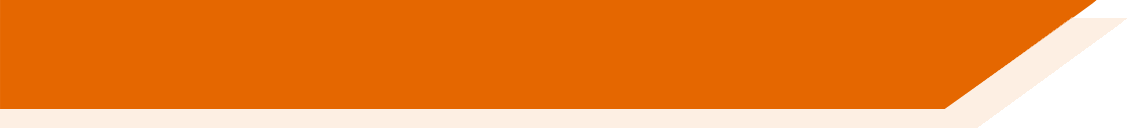 As you know, demonstrative adjectives (e.g. ‘this’ and ‘that’) are used to distinguish one thing from another.
esa
In Spanish, to say ‘that’ for a singular feminine noun, use ______.
Remember that the adjective needs to match the noun in gender!
That proof is good.
Esa prueba es buena.
ese
To say ‘that’ for a singular masculine noun, use ______.
Ese documento es largo.
That document is long.
[Speaker Notes: Timing: 1 minute

Aim: to recap the demonstrative adjectives ‘ese’ and ‘esa’.

Procedure:
Click to go through the explanations and elicit the Spanish for the English examples.
Teachers could highlight in the examples that there is gender agreement between the adjective and noun. This will be a focus of the next activity.]
¡Estamos en la escena de un crimen! La detective observa las pruebas.Lee y elige la palabra correcta.
leer / escribir
Ahora, escribe el adjetivo.
clara
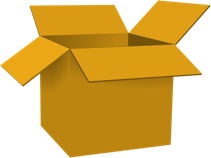 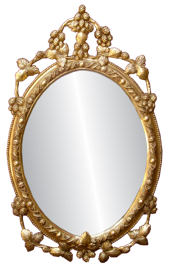 peligrosa
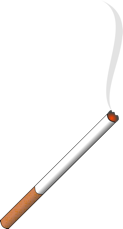 barato
viejo
rara
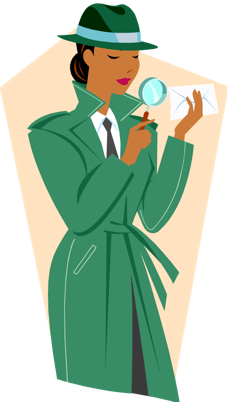 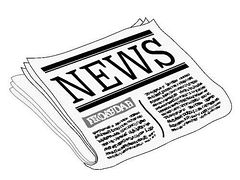 cara
nuevo
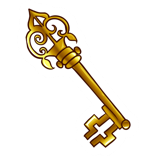 ligera
[Speaker Notes: Timing: 6 minutes

Aim:
to identify the correct noun by recognising the gender of the adjective ‘ese’ and ‘esa’.
to practise noun-adjective gender agreement.

Procedure:
Students read the beginnning of each sentence and choose the correct noun depending on the form of the demonstrative.
Then, students will say or write the correct Spanish translation for each adjective, taking the gender of the noun into consideration.
Show the answers one by one.]
Distinguishing one thing from anotherDemonstrative adjectives
gramática
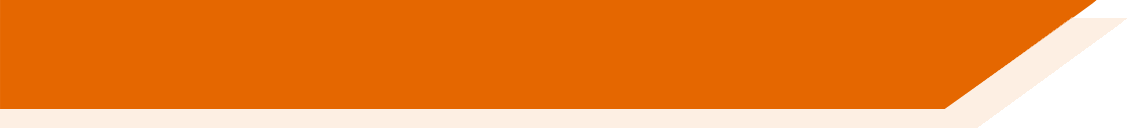 Another demonstrative in English is the word ‘this’ (e.g. this person).
este
To say ‘this’ for singular masculine noun, use ________ .
This crime is serious.
Este delito es serio.
esta
In Spanish, to say ‘this’ for a singular feminine noun, use ________.
This person is dangerous.
Esta persona es peligrosa.
‘Está’ may be used before an adjective to describe state or location.
Listen to how the stress is on different syllables:
Esta mujer es lista.
This woman is intelligent.
1
2
Está segura.
S/he is sure.
[Speaker Notes: Timing: 2 minutes

Aim: to recap the demonstrative adjectives ‘este’ and ‘esta’.

Procedure:
Click to go through the explanations and the examples.
Encourage students to give the translations for the examples.]
Escucha las frases. ¿Cuál es la opción correcta? ¿Cómo es la frase en inglés?
escuchar
loca
arma
loca
arma
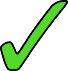 1
There is a woman who is crazy.
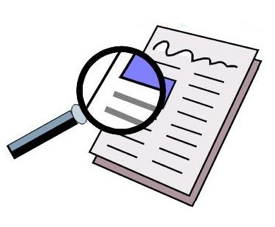 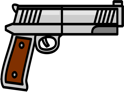 carta
documento
carta
documento
2
It’s important to hide this document.
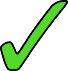 aburrida
señora
aburrida
señora
3
I’m going to ask this woman more things.
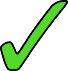 prueba
sucia
prueba
sucia
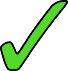 4
I need more photos of this proof.
copa
sola
copa
sola
5
Now she is alone.
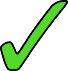 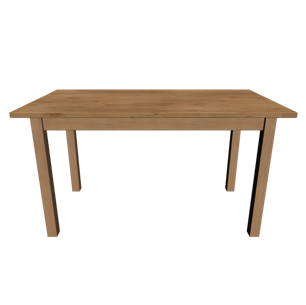 cigarrillo
tarjeta
cigarrillo
tarjeta
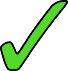 6
I found this cigarette under the table.
situación
delito
situación
delito
7
I must resolve this crime.
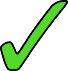 nerviosa
sangre
nerviosa
sangre
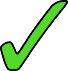 8
Interesting! She is not nervous.
[Speaker Notes: Timing: 6 minutes

Aim: to differenciate between ‘este’, ‘esta’ and ‘está’.

Transcript:
Hay una señora que está...
Es importante esconder este...
Voy a preguntar más cosas a esta...
Necesito más fotos de esta...
Ahora está...
Debajo de la mesa encontré este...
Debo resolver este...
¡Interesante! No está...]
Talking about possessionsPossessive adjectives
gramática
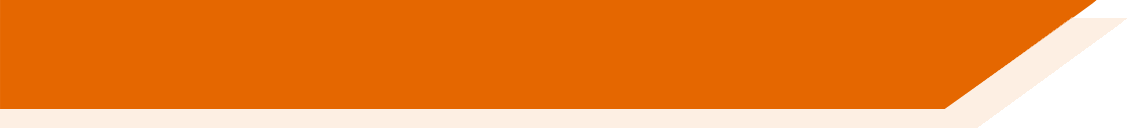 To say ’mine’ after a singular masculine noun, use ‘mío’.
Ese libro es mío.
That book is mine.
To say ’mine’ after a singular feminine noun, use ‘mía’.
Esa bolsa es mía.
That bag is mine.
To say ’yours’ after a singular masculine noun, use ‘tuyo’.
That watch is yours.
Ese reloj es tuyo.
To say ‘yours’ after a singular feminine noun, use ‘tuya’.
That t-shirt is yours.
Esa camiseta es tuya.
[Speaker Notes: Timing: 1 minute

Aim: to introduce the demonstrative adjectives ‘mío/a’ and ‘tuyo/a’.

Procedure:
Click to go through the explanations and examples.
Encourage students to give the English translations for the Spanish examples.]
leer
Carlota y Gabriel hablan con la detective y discuten sobre los objetos en la escena del crimen.
Lee las frases. ¿El objeto es de Carlota o de Gabriel? ¿Cómo es la frase en inglés?
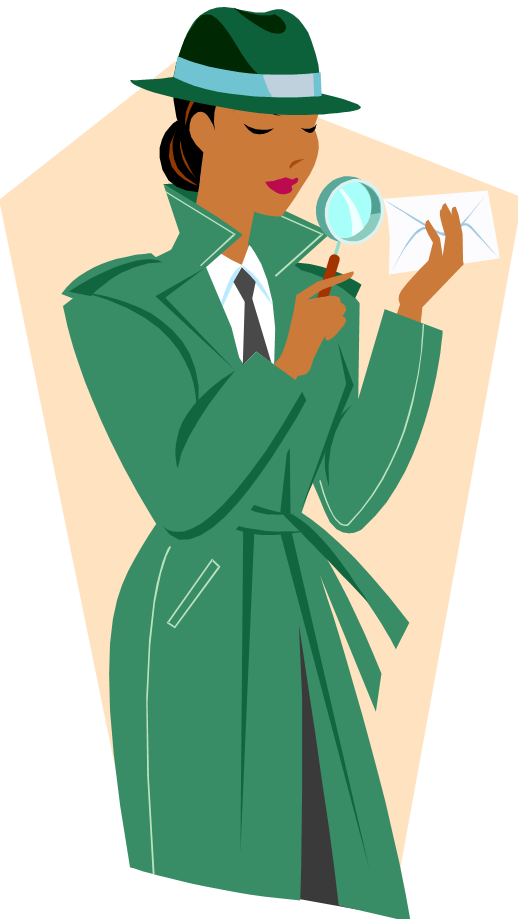 That old weapon is yours.
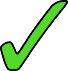 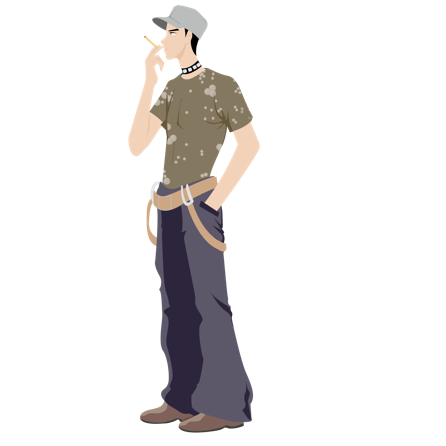 This cheap cigarette is yours.
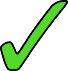 That red pen is mine.
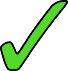 That lost document is mine.
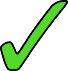 This open letter is yours.
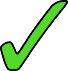 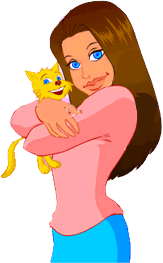 That full bottle is mine.
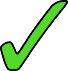 This black watch is mine.
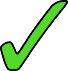 This dirty sheet is yours.
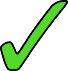 [Speaker Notes: Timing: 6 minutes

Aim: 
to recognise the meaning of the possessive adjectives ‘mío/a’ and ‘tuyo/a’.
to be able to translate phrases including demonstrative possessives ‘esta’, ‘este’, ‘esa’ and ‘ese’.

Procedure:
Students read each sentence and decide whose each object is depending on the possessive adjective that they hear.
Then, students say or write the meaning of each sentence in English, paying special attention to the demonstrative adjective.]
Lee y escucha la conversación de la detective con Gabriel y Carlota. Completa las partes en blanco con la palabra correcta.
leer
para
Hola, gracias por venir. Estamos aquí ________ descubrir quién es el responsable de este delito. Voy a hacer unas preguntas, ¡es importante decir la verdad! Para empezar, necesito saber quién es el ________ de esta arma.
Está claro. Gabriel, esa arma es ________.
¿Qué? ¿Por qué dices que esa arma es mía? 
Sí, y este cigarrillo también es tuyo.
¿Estás ________ o qué?
Señora detective, él siempre está __________. Además, tiene una colección de objetos antiguos. Esa pistola parece antigua...
Pues yo digo que _________ bolígrafo rojo en el suelo es tuyo. Tiene tus iniciales.
Eeh... Sí, ese bolígrafo es _________, pero está aquí porque antes estaba firmando unos documentos en esta sala. 
Mmm... Es posible, pero yo creo que esa excusa es muy mala. Y _________ botella es tuya, ¿por qué está _________ cerca del cuerpo? 
El muerto no bebió de esta botella porque está llena. Pero esta sangre debajo del cuerpo es una prueba _________. Además, Carlos García, dice que hace unas horas pudo oír un ruido fuerte. Después pudo ver a alguien con un _________ salir al jardín. Creo que _________ podemos resolver este delito.
esa
ya
cigarrillo
ese
dueño
clara
fumando
mío
loca
para
tuya
tan
dueño
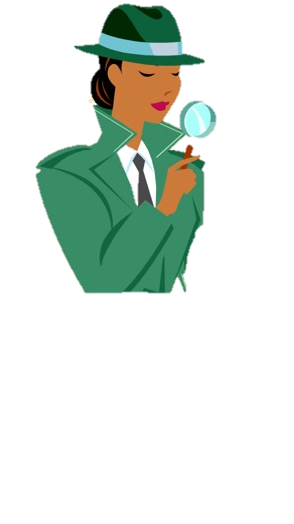 tuya
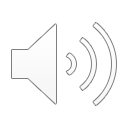 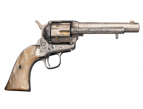 loca
fumando
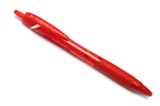 ese
mío
esa
tan
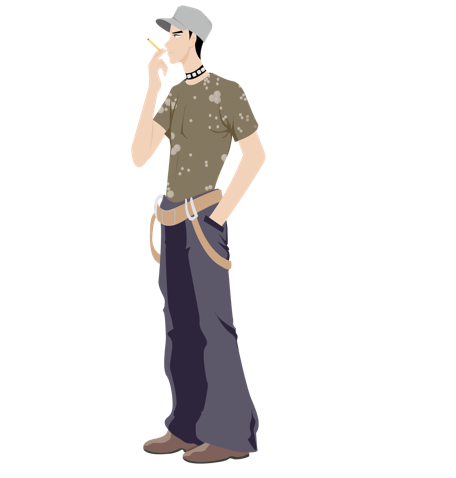 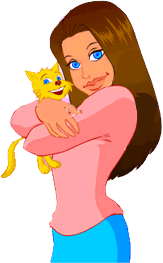 clara
cigarrillo
ya
[Speaker Notes: Timing: 7 minutes

Aim: to identify the correct space for each word, considering its function and its gender.

Procedure:
Give the text with gaps to students.
Students work in pairs or individually and write each word in the correct blank space.
Then, students listen to the recording to check their answers.
Show the answers one by one.
After this, the teacher can ask comprehension questions:
Whose is the cigarette on the floor? (It’s Gabriel’s: “Él siempre está fumando”).
What does Gabriel collect? (Old objects: “tiene una colección de objetos antiguos”).
Whose is the red pen? (It’s Carlota’s: “Sí, ese bolígrafo es mío”).
Why is the pen in that room? (Because she was signing some documents in that room before: “Está aquí porque antes estaba firmando unos documentos en esta sala”).
Why does the detective say that the dead person did not drink from that bottle? (Because the bottle is full: “El muerto no bebió de esta botella porque está llena”).
What did Carlos García say? (He said that he heard a loud noise a couple of hours ago and that he could see someone with a cigarette going out to the garden: “Hace unas horas pudo oír un ruido fuerte. Después pudo ver a alguien con un cigarrillo salir al jardín”).
Who do you think commited the crime? (Open answer! But it’s likely it was Gabriel).

Transcript:
Hola, gracias por venir. Estamos aquí para descubrir quién es el responsable de este delito. Voy a hacer unas preguntas, ¡es importante decir la verdad! Para empezar, necesito saber quién es el dueño de esta arma.
Está claro. Gabriel, esa arma es tuya.
¿Qué? ¿Por qué dices que esa arma es mía? 
Sí, y este cigarrillo también es tuyo.
¿Estás loca o qué?
Señora detective, él siempre está fumando. Además, tiene una colección de objetos antiguos. Esa pistola parece antigua...
Pues yo digo que ese bolígrafo rojo en el suelo es tuyo. Tiene tus iniciales.
Eeh... Sí, ese bolígrafo es mío, pero está aquí porque antes estaba firmando unos documentos en esta sala. 
Mmm... Es posible, pero yo creo que esa excusa es muy mala. Y esa botella es tuya, ¿por qué está tan cerca del cuerpo? 
El muerto no bebió de esta botella porque está llena. Pero esta sangre debajo del cuerpo es una prueba clara. Además, Carlos García, dice que hace unas horas pudo oír un ruido fuerte. Después pudo ver a alguien con un cigarrillo salir al jardín. Creo que ya podemos resolver este delito.

Frequency of unknown vocabulary:
colección [1632]; pistola [3541]; inicial [2148]; excusa [3223]
These words are not glossed as they are more than six letters long and only differ from the English equivalent by one letter.]
escribir / hablar
¡En el hostal hay una habitación con objetos perdidos!
Vamos a repartir los objetos en parejas:
A) Elige tres cosas y escribe tres frases. Ejemplo: “Ese reloj caro es mío”
B) Después, elige tres cosas para tu pareja y escribe tres frases también: “Esa camisa blanca es tuya”.
Entonces, cada persona lee sus frases. ¡Atención! Si las dos personas quieren el mismo objeto, ¡deben jugar a “piedra*, papel o tijeras*”!
*piedra = stone, rock
*tijeras = scissors
Si pierdes, debes elegir otro objeto y decir otra frase.
Persona B
(habla):
Persona A 
(habla):
¡No! Esa camiseta roja es mía.
Esa camiseta roja es mía.
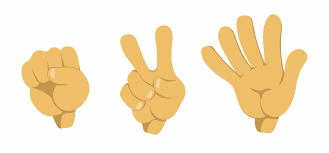 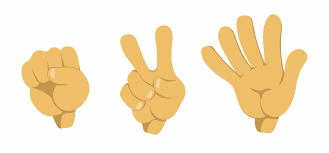 Vale. Esa camiseta roja es tuya, pero ese reloj antiguo es mío.
[Speaker Notes: Timing: 8 minutes

Aims:
i) to practise the use of possessive adjectives ‘mío/a’ and ‘tuyo/a’.
ii) to practise the use of demonstrative adjectives ‘esa’, ‘ese’.
iii) to practise noun-adjective gender agreement.

Procedure: 
Students write 6 phrases each in total following the examples: 3 using ‘mío/a’ and 3 using ‘tuyo/a’.
Then, students work in pairs. Person A reads out their phrases. If person B has selected the same object in their phrases, they have to play “rock, paper, scissors”. The person who loses has to choose another object and say a different phrase to the one they had.
The game finishes when both students have read all their phrases and the objects they have chosen for themselves (using ‘mío/a’) are all different.

Notes:1. Note that the word ‘piedra’ will be taught in 9.3.2.6.

Frequency of unknown vocabulary:
piedra [774]; tijeras [>5000]]
escribir / hablar
A) Elige tres cosas y escribe tres frases. Ejemplo: “Ese reloj caro es mío”
B) Después, elige tres cosas para tu pareja y escribe tres frases también: “Esa camisa blanca es tuya”.
Entonces, cada persona lee sus frases. ¡Atención! Si las dos personas quieren el mismo objeto, ¡deben jugar a “piedra*, papel o tijeras*”!
*piedra = stone, rock
*tijeras = scissors
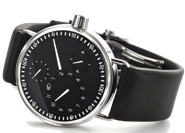 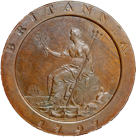 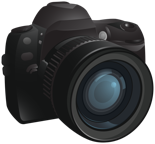 [expensive camera]
[ancient coin]
[black watch]
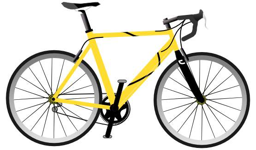 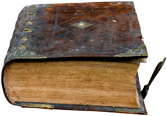 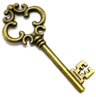 [strange book]
[new bike]
[small key]
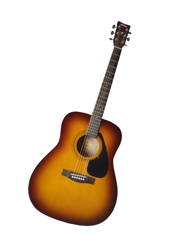 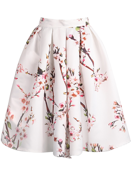 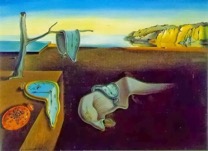 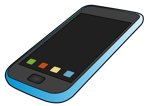 [famous painting]
[cheap mobile]
[old guitar]
[white skirt]
[Speaker Notes: Target phrases to describe the objects:
cámara cara
moneda antigua
reloj negro
libro raro
bici/bicicleta nueva
llave pequeña
pintura famosa
móvil barato
guitarra vieja
falda blanca]
Describing a crime scene
Possessive adjectives mío, tuyo, suyo
Possessive adjectives mi, tu, su
Differences between ‘es’ and ‘está’
Y9 Spanish
Term 3.2 – Week 4 – Lesson 68
Amanda Izquierdo, Louise CarusoArtwork: Mark Davies

Date updated: 09/05/22
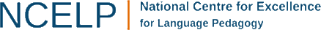 [Speaker Notes: Artwork by Mark Davies. All additional pictures selected are available under a Creative Commons license, no attribution required.
With thanks to Rachel Hawkes for her input on the lesson material and Blanca Román for native teacher feedback.

Learning outcomes (lesson 1):
Consolidation of phonics: contrast between “co” and “go”.
Consolidation of possessive adjectives ‘mío/a’ and ‘tuyo/a’.
Introduction of the possessive adjective ‘suyo/a’.
Consolidation of ‘es’ and ‘está’.
Word frequency (1 is the most frequent word in Spanish): 
9.3.2.4 (introduce): mío [676]; tuyo [1717]; suyo [1002]; fumar [1833]; cárcel [2043]; cigarrillo [2155]; delito [1644]; documento [996]; rincón [1829]; sangre [555]; prueba [651]; estadounidense [1071]; europeo [721]; mentira [1663]; engañar [1981]
Note: words in bold are introduced in this lesson.
9.3.1.4 (revisit): había [13]; tenía [19]; caballero [2056]; amor [283]; sobre todo [N/A]; imaginar [500]; desear [542]; increíble [1642]; nombre [215]; arma [918]; convencer [1049]; prometer [1461]; a punto de [189]; enemigo [1066]; continuar [396] 
9.3.1.1 (revisit): hace (with meaning 'ago') [26]; entregar [626]; contestar [669]; firmar [1056]; proyecto [379]; universidad [387]; empresa [315]; carrera¹ [481]; negocio [688];  jefe [726]; reunión [947]; oficina [1072]; vez [59]; útil [3951]; por³ [15] 

Source: Davies, M. & Davies, K. (2018). A frequency dictionary of Spanish: Core vocabulary for learners (2nd ed.). Routledge: London

The frequency rankings for words that occur in this PowerPoint which have been previously introduced in NCELP resources are given in the NCELP SOW and in the resources that first introduced and formally re-visited those words. 
For any other words that occur incidentally in this PowerPoint, frequency rankings will be provided in the notes field wherever possible.]
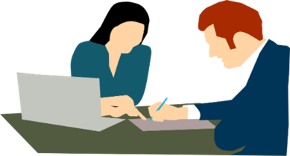 Vocabulario
hablar
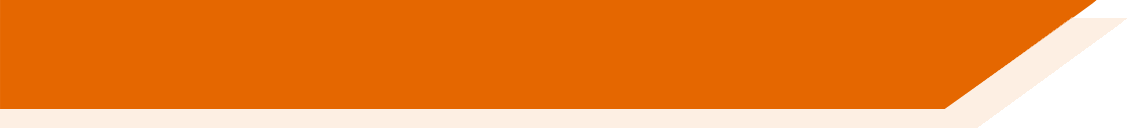 Primero el profesor/la profesora dice una palabra en español y tú dices el número correcto.Después el profesor/la profesora dice un número y tú dices la palabra correcta en español.
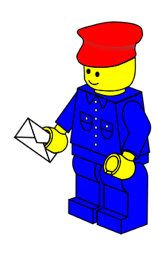 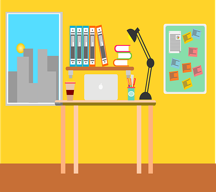 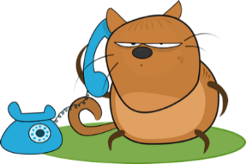 project
useful
[to answer, answering]
[to deliver, delivering]
[to sign, signing]
[office]
1
2
3
5
6
4
around, because of, by
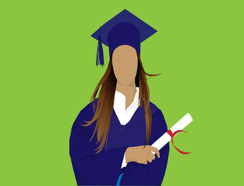 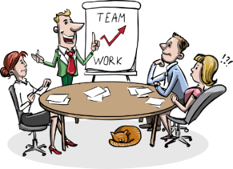 (university) degree
time, occasion
(two years) ago
[university]
[meeting]
7
8
9
10
11
12
[Speaker Notes: Timing: 3 minutes

Aim: to recall previously taught vocabulary orally.

Procedure:1. This can be done in pairs or can be led by the teacher as a whole-class activity.
2. The teacher randomly says a word in Spanish that corresponds to one of the images. Students then say the number that matches the image in Spanish.
3. Afterwards the teacher says a number, prompting students to say the word in Spanish.

Note: the activity could also be done in pairs or even small groups, with one person saying the number and the others competing to say the word the quickest.

Solution:
contestar
fimar
entregar
el proyecto
la oficina
útil
hace dos años
la universidad
la carrera
la reunión
por
la vez]
Vocabulario
hablar
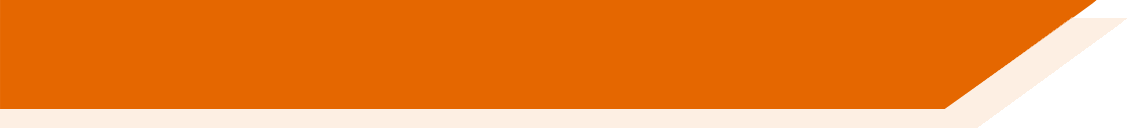 engañar
his, hers (m)
his, hers (f)
to trick,
to deceive
from the
USA
jail, prison
corner
lie
European
[Speaker Notes: [1/9]
Timing: 2 minutes (over next 8 slides – slide 9 for productive oral recall)

Aim: to promote recognition of the meanings of the vocabulary items.

Procedure:
1. Students say the English for the image/word in Spanish on the slide]
Vocabulario
hablar
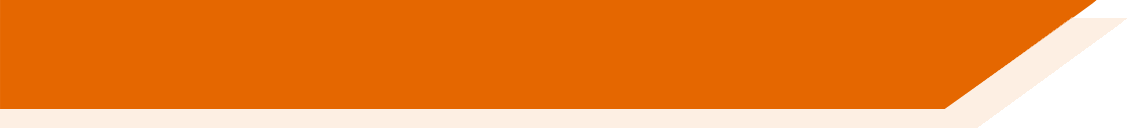 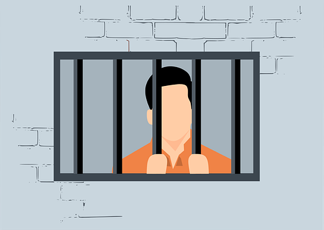 la cárcel
his, hers (m)
his, hers (f)
to trick,
to deceive
from the
USA
jail, prison
corner
lie
European
[Speaker Notes: [2/9]]
Vocabulario
hablar
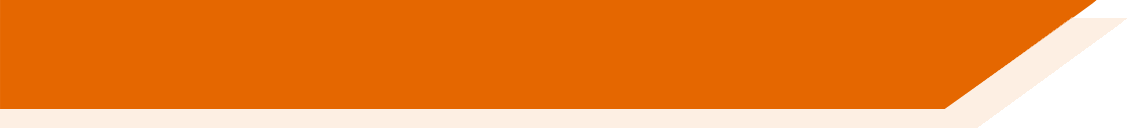 suyo
his, hers (m)
his, hers (f)
to trick,
to deceive
from the
USA
jail, prison
corner
lie
European
[Speaker Notes: [3/9]]
Vocabulario
hablar
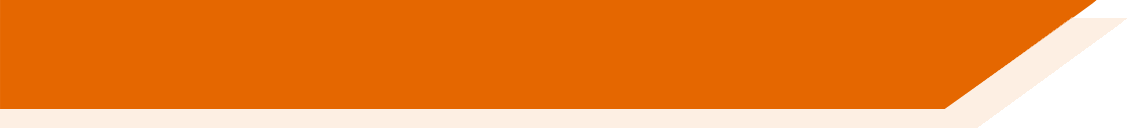 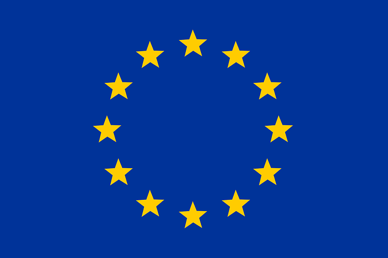 europeo, europea
his, hers (m)
his, hers (f)
to trick,
to deceive
from the
USA
jail, prison
corner
lie
European
[Speaker Notes: [4/9]]
Vocabulario
hablar
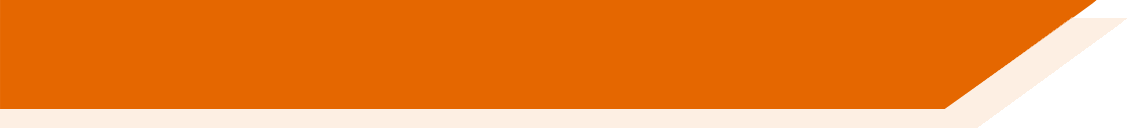 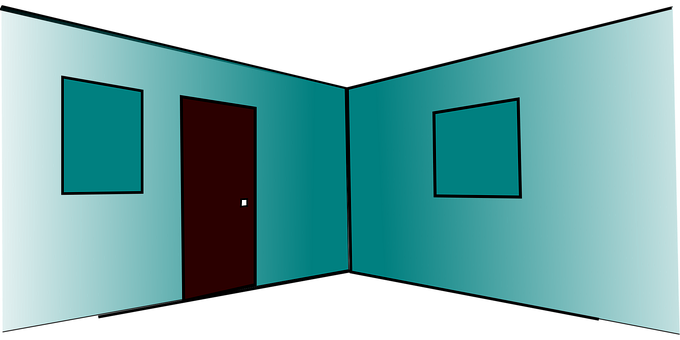 el rincón
his, hers (m)
his, hers (f)
to trick,
to deceive
from the
USA
jail, prison
corner
lie
European
[Speaker Notes: [5/9]]
Vocabulario
hablar
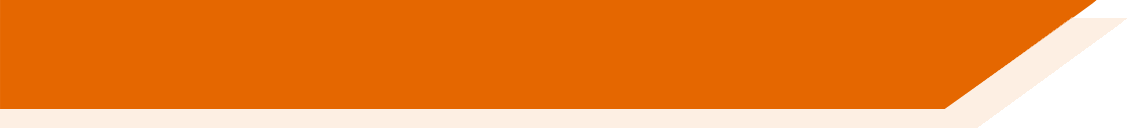 suya
his, hers (m)
his, hers (f)
to trick,
to deceive
from the
USA
jail, prison
corner
lie
European
[Speaker Notes: [6/9]]
Vocabulario
hablar
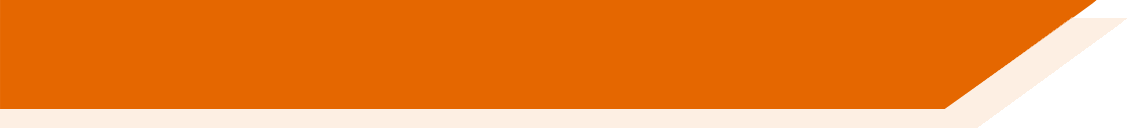 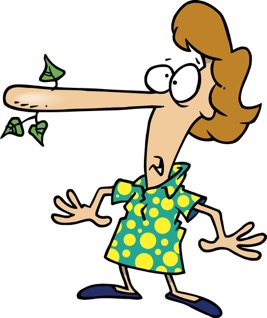 la mentira
his, hers (m)
his, hers (f)
to trick,
to deceive
from the
USA
jail, prison
corner
lie
European
[Speaker Notes: [7/9]]
Vocabulario
hablar
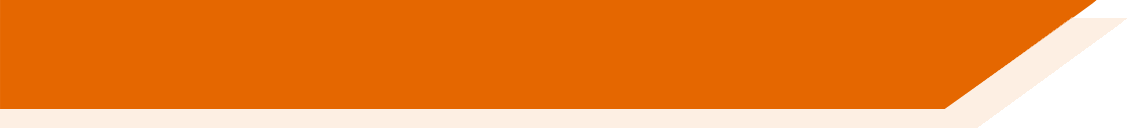 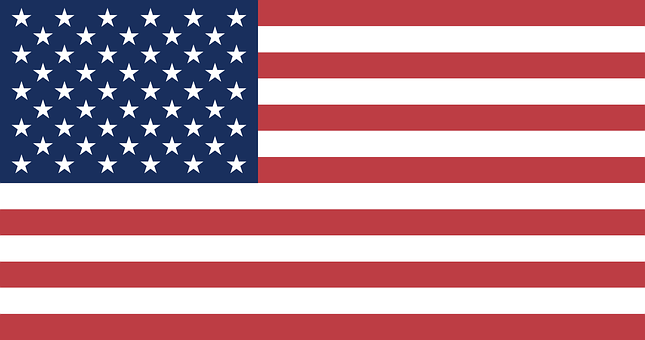 estadounidense
his, hers (m)
his, hers (f)
to trick,
to deceive
from the
USA
jail, prison
corner
lie
European
[Speaker Notes: [8/9]]
Vocabulario
hablar
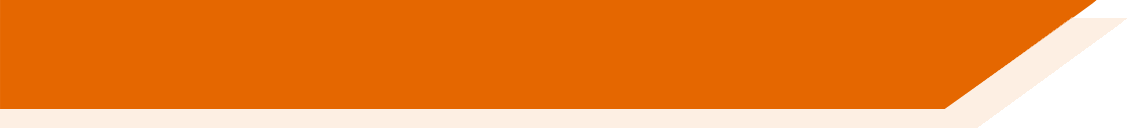 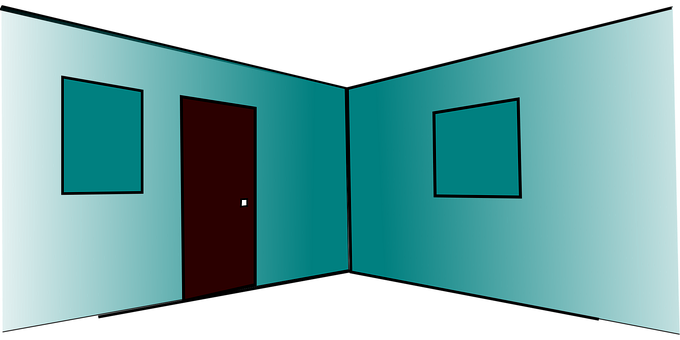 to trick, 
to deceive
his/hers (f)
his/hers (m)
[corner]
suya
engañar
suyo
el rincón
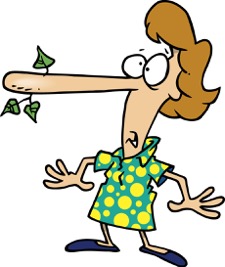 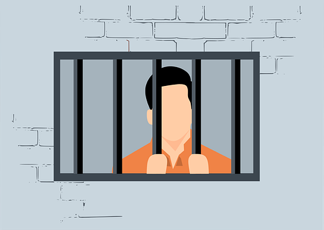 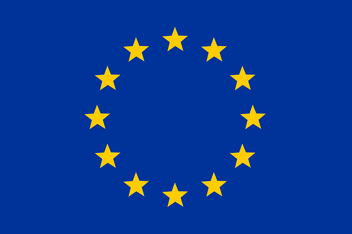 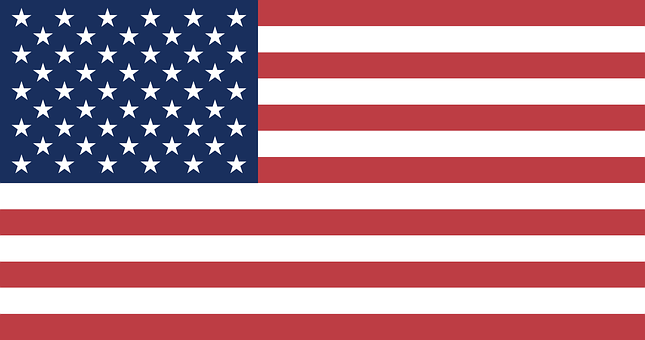 [from the USA]
[European]
[jail, prison]
[lie]
estadounidense
europeo, europea
la cárcel
la mentira
[Speaker Notes: [9/9]

Aim: to practice oral recall of the new vocabulary items in Spanish.

Procedure:
1. Students say the Spanish for the picture and/or Spanish word that disappears each time. The English prompt for the picture remains in place to reduce the cognitive load (memorisation of the pictures and their positions on the slide is not required).]
*coco = coconut
*cocido = stew
*manchego = from La Mancha (a Spanish region)
*consigo = I get
hablar
Tongue twisters
Como poco coco* como, poco coco* compro.El domingo digo que salgo pero si salgo no digo qué hago.  Conozco a un chico cocinero que cocina un cocido* típico manchego* y lo sigo porque algo rico consigo*.
2
3
1
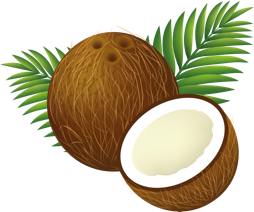 1
3
2
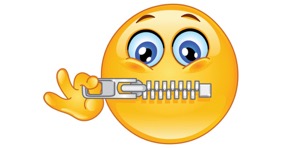 3
1
2
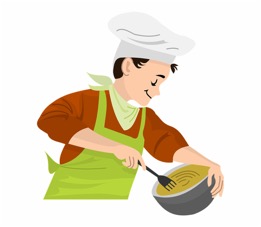 [Speaker Notes: A tonguetwister

Timing: 5 mins

Aim: to gain confidence in practising the SSCs [co] / [go] in sentences.

Procedure:
The teacher first asks students to read the three phrases and think about what they mean.
The teacher reads each phrase aloud in fragments, eliciting the meanings from students. A number of unknown words are included.
Students then practise saying the sentence in pairs, at increasing speed.
The teacher can challenge students to listen to a native speaker read the text at three different speeds (1=slow; 2 =medium; 3=very fast). Each time, students can be challenged to say it at the same speed.

Notes:
The first tongue twister is a well-known tongue twister in Spanish. The translation in English is: “As little coconut I eat, little coconut I buy”.

Frequency rankings of unknown words and cognates (1 is the most common word in Spanish):
coco [4649]; cocido [>5000]; manchego [>5000]

Source: Davies, M. & Davies, K. (2018). A frequency dictionary of Spanish: Core vocabulary for learners (2nd ed.). Routledge: London]
Talking about possessionsPossessive adjectives [revisited]
gramática
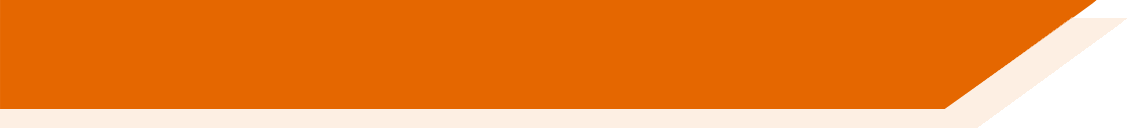 Remember, to say ‘my’ before a singular or uncountable noun, use ______.
mi
Mi hermana está en casa.
My sister is at home.
To say ‘my’ before a plural noun, use _____.
mis
Dejé mis cosas en la escuela.
I left my things at school.
To say ‘your’ before a singular or uncountable noun, use _____.
tu
Tu botella está en la mesa.
Your bottle is on the table.
Remember, you can use ‘mi(s)’ and ‘tu(s)’ with masculine and feminine nouns.
To say ‘your’ before a plural noun, use _____.
tus
Your friends are in class.
Tus amigos están en clase.
[Speaker Notes: Timing: 2 minutes

Aim: to recap the possessive adjectives ‘mi’, ‘mis’, ‘tu’ and ‘tus’ before practising these features in reading and listening.

Procedure:
Click to bring up each part of the explanation. Gaps are left in the sentences to elicit the possessive adjectives from students.

Note: other previously taught vocabulary from this week’s revisited set could be practised here by asking students how they would say, for example, ‘my coin’, ‘your shoes’, or by eliciting translations of phrases like ‘mi moneda’, ‘tus zapatos’ etc.]
Talking about locations, states or traits
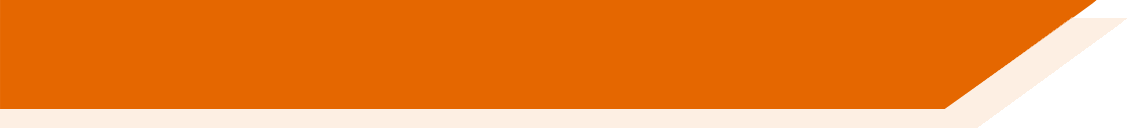 In Spanish, there are two ways to say ‘s/he is’ or ‘it is’: 
_____ and _____.
es
está
está
Use ‘______’ for location and for state or mood.
es
Use ‘_______’ for traits.
My boss is in this office.
Mi jefa está en esta oficina.
Your story is a lie.
Tu historia es una mentira.
[Speaker Notes: Timing: 1 minute

Aim: 
i) to revisit ‘es’ and ‘está’.
ii) to revise the difference in meaning of verbs ‘estar’ and ’ser’.

Procedure:
Reveal each sentence to show students the English sentences and elicit the Spanish translations.]
Gabriel es sospechoso* de un delito y está en la cárcel. La detective habla con Gabriel. Lee cada frase y elige la opción correcta. ¿Cómo es en inglés?
leer
*sospechoso = a suspect
*compañero de trabajo = work colleague
1. Mi cámara es / está útil para esta entrevista.
1. My camera is useful for this interview.
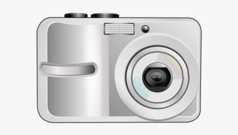 2. Mi mesa está / es en ese rincón.
2. My table is on that corner.
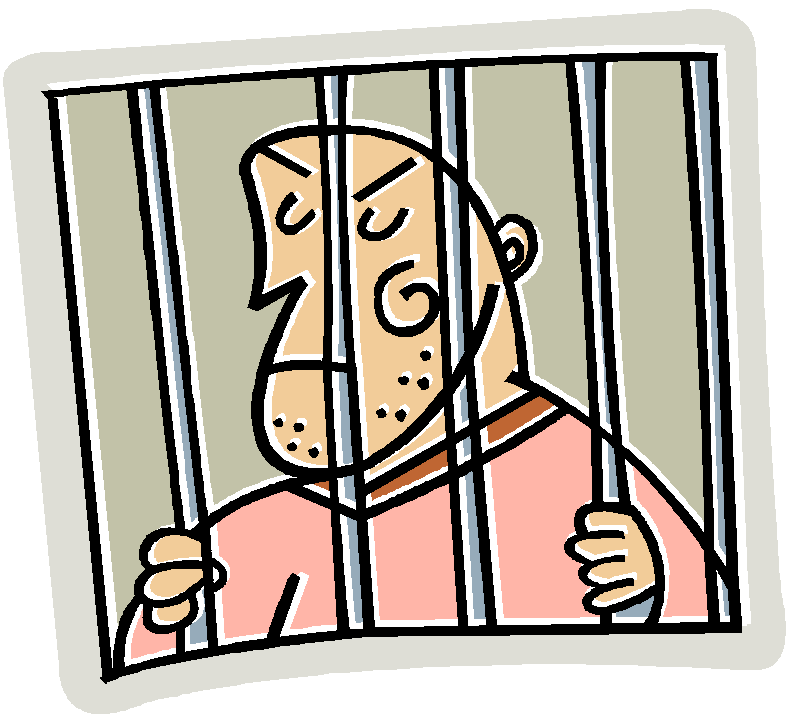 3. Your friend is in prison.
3. Tu amigo es / está en la cárcel.
4. Your weapon is quite strange.
4. Tu arma está /es bastante rara.
5. Tu cigarrillo está /es una prueba del delito.
5. Your cigarette is (a) proof of the crime.
6. Mi compañero de trabajo* está /es aquí.
6. My work colleague is here.
7. Mi jefa está /es cansada de escuchar mentiras.
7. My boss is tired of listening to lies.
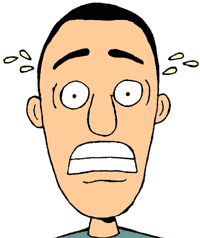 8. Your brother is nervous now because he deceived the police.
8. Tu hermano es / está nervioso ahora porque engañó a la policía.
[Speaker Notes: Timing: 6 minutes

Aim: 
to practise the use of ‘es’ and ‘está’.
to correctly translate phrases including the possessive adjectives ‘mi’ and ‘tu’.

Procedure:
Students read each phrase and decide which is the correct verb, ‘es’ or ‘está’, depending on the context.
Then, they say or write the meaning of each phrase in English.
Show answers one by one.

Frequency of unkown vocabulary:
sospechoso [>5000]]
Ahora la detective hace preguntas. Escucha y marca la opción correcta. ¿Cómo termina la frase?
escuchar
Remember the possessive pronouns?
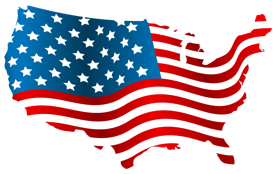 estadounidense?
en Estados Unidos?
estadounidense?
en Estados Unidos?
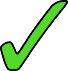 my = (mi/mis)
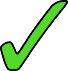 1
your = (tu/tus)
en la habitación?
pesada?
en la habitación?
pesada?
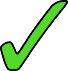 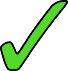 2
su / sus
his/her = ?
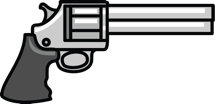 encima de la mesa?
falsa*?
encima de la mesa?
falsa*?
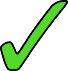 3
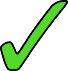 *falso/a = fake
lejos de aquí?
peligroso?
lejos de aquí?
peligroso?
4
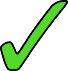 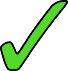 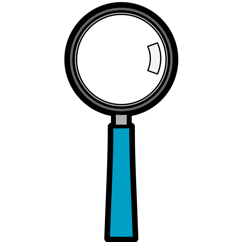 en Europa?
europeo?
en Europa?
europeo?
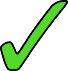 5
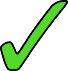 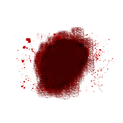 una prueba importante?
seca?
una prueba importante?
seca?
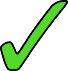 6
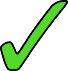 [Speaker Notes: Timing: 7 minutes

Aim: 
to identify possessive adjectives ‘tu’ and ‘su’ through listening.
to practise the use of ‘es’ and ‘está’.

Procedure:
Students listen to the beginning of each question and decide if it refers to ‘your’ (‘tu’) or ‘his/her’ (‘su).
Then, students decide which is the correct continuation for each question (a or b) depending on the verb they hear.
Show answers one by one.

Notes:
1. Note that students have learned the word “falso/a” but only with the meaning of ‘false’.

Transcript:
¿Tu jefe es... 
¿Tu arma está...
¿Su tarjeta de crédito es... 
¿Tu compañero es...
¿Su negocio está...
¿Su sangre está...]
Talking about possessionsPossessive adjectives
gramática
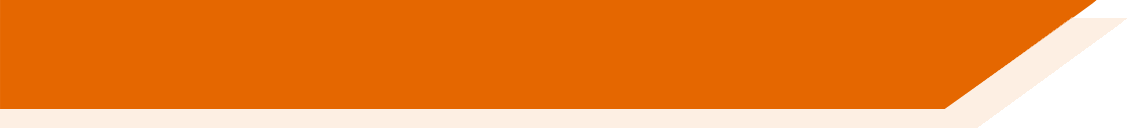 mío
To say ’mine’ after a singular masculine noun, use ________. After a singular feminine noun, use ________.
mía
Ese móvil caro es mío.
That expensive mobile is mine.
Esa cámara nueva es mía.
That new camera is mine.
tuyo
To say ’yours’ after a singular masculine noun, use ________. After a singular feminine noun, use ________.
tuya
Ese juego de ordenador es tuyo.
That computer game is yours.
Esa tarjeta de crédito es tuya.
That credit card is yours.
[Speaker Notes: [1/2]
Timing: 1 minute

Aim: 
to revisit the demonstrative adjectives ‘mío/a’ and ‘tuyo/a’.
to introduce the demonstrative adjective ‘suyo/a’.

Procedure:
Click to go through the explanations and examples.
Encourage students to give the English translations for the Spanish examples.]
Talking about possessionsPossessive adjectives
gramática
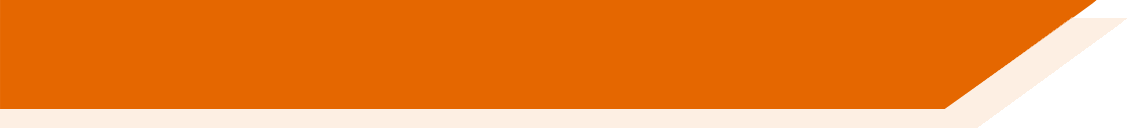 To say ‘hers’ or ‘his’ after a singular masculine noun, use ‘suyo’.
Ese billete de avión es suyo.
That train ticket is his/hers.
To say ‘her’ or ‘his’ after a singular feminine noun, use ‘suya’.
That dry plant is mine.
Esa planta seca es suya.
[Speaker Notes: [2/2]]
La abogada habla con Gabriel durante el juicio*. Lee y completa la tabla.
*juicio = trial
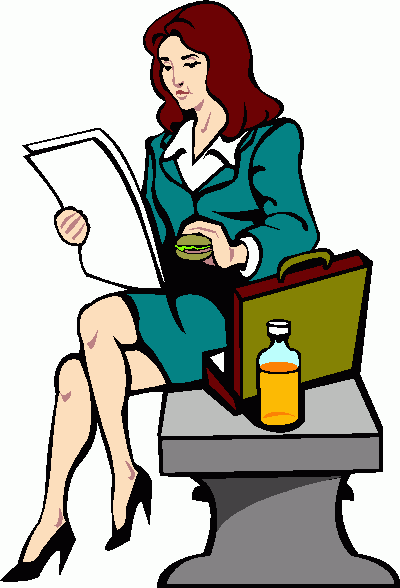 leer
Gabriel, aquí tengo varias pruebas del delito. Por ejemplo, ¿qué puedes decir sobre este cigarrillo? Estaba en el suelo, al lado del muerto.
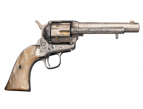 Ese cigarrillo es mío. ¡Pero alguien lo colocó allí!
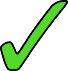 [weapon]
¿Es una mentira? Si me engañas puedes ir a la cárcel. 
¿Y esta llave que estaba en la sala?
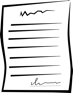 ¡No es una mentira! ¿Esa llave? Carlos la dejó encima de la mesa. La llave es suya.
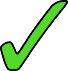 [document]
También encontramos este documento en la escena del delito. Tiene tu nombre.
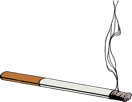 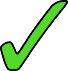 Sí, vale. Ese documento es mío. Lo perdí la semana pasada.
[cigarette]
En esta foto de una cámara de seguridad estás saliendo del hostal con algo en cada mano...
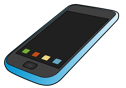 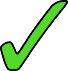 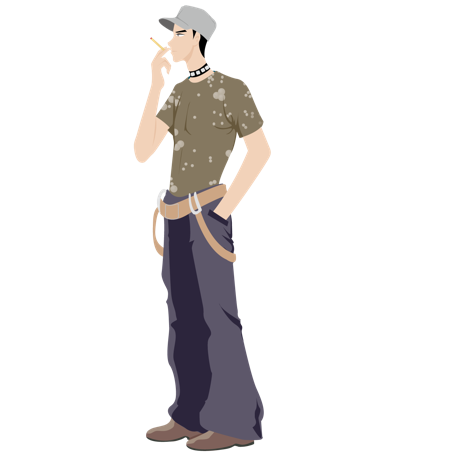 [mobile]
En la mano derecha llevo un móvil y en la mano izquierda llevo un arma. El móvil es mío, estaba llamando a un amigo. Pero el arma la encontré fuera de mi habitación. Creo que Carlota la dejó allí. Esa arma es suya.
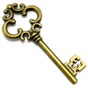 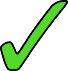 [key]
[Speaker Notes: Timing: 7 minutes

Aim: 
to differentiate possessive adjectives ‘mío’/a’ and ‘suyo/a’ within a text.
to recognise pre-learned vocabulary.

Procedure:
Students can work in pairs and read the text as a conversation out loud. They could be encouraged to provide an oral translation of each speach bubble as they go along.
Then, students tick the correct column, depending on what it is said in the conversation. For example, if in the text it says ‘esa arma es suya’, they have to tick the second column.
Show answers one by one.

Notes:
1. For a lower ability group, objects can be reorganised in order of appearance.

Frequency of unkown vocabulary:
juicio [1081]]
La abogada hace preguntas a Gabriel. Escucha y marca la opción correcta.
escuchar
red bike
1
1
blood on a t-shirt
2
2
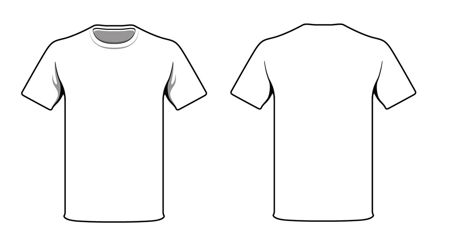 old weapon
3
3
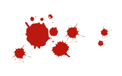 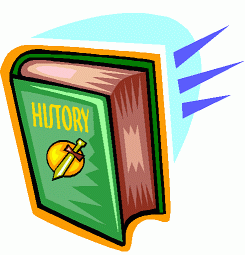 4
history book
4
train ticket
5
5
old magazine
6
6
computer game
7
7
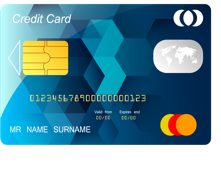 credit card
8
8
[Speaker Notes: Timing: 6 minutes

Aim: to practise gender agreement between noun and possessive adjective.

Procedure:
Students listen to each recording and tick the correct option depending on the gender of the noun in the subject. Note that the possessive is beeped out.
Click to bring up the beige buttons. Students listen to each recording and check their answers.
Then, students also say or write which object it is in English.
Show answers one by one.

Notes:
Note that the questions in this activity model the questions that students will have to ask in the following speaking activity.
As a differentiation to the second stage of this activity (the translation of what the object is), students could also translate the determiner, i.e. THAT red bike / THE blood on THIS t-shirt. 

Transcript:
¿Esa bicicleta roja es [beep]?
¿La sangre en esta camiseta es [beep]?
¿Esa arma antigua es [beep]?
¿El libro de historia es [beep]?
¿Este billete de tren es [beep]?
¿Esta revista vieja es [beep]?
¿Ese juego de ordenador es [beep]?
¿La tarjeta de crédito es [beep]?

Beige buttons:
¿Esa bicicleta roja es tuya?
¿La sangre en esta camiseta es suya?
¿Esa arma antigua es suya?
¿El libro de historia es tuyo?
¿Este billete de tren es suyo?
¿Esta revista vieja es tuya?
¿Ese juego de ordenador es tuyo?
¿La tarjeta de crédito es suya?]
hablar / escuchar
*juicio = trial
¡Estamos en un juicio*!
Persona A: pregunta en español. Usa ‘tuyo/a’ o ‘suyo/a’, en femenino o masculino según la palabra.
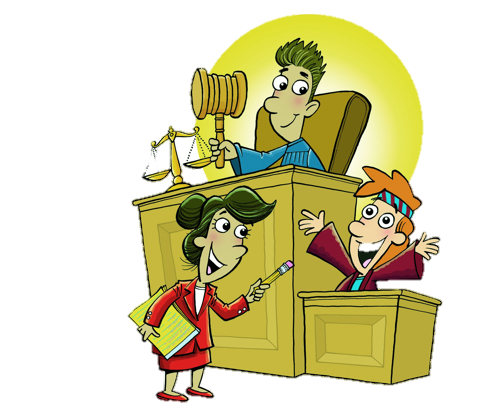 Persona B: escucha y contesta las preguntas.
Luego cambia.
Un ejemplo:
¿Esta foto vieja es tuya?
Sí, esa foto es mía.
Persona A 
(pregunta):
Persona B
(contesta):
Listen for whether it’s ‘tuyo/a’ or ‘suyo/a’, then give the corresponding information in Spanish.
Ask your partner these questions.
Write down the answer.
Partner says ‘yours’
Partner says ‘his/hers’
1. Is this old photo yours?
yes, that photo is mine
I’m not sure
yes, that photo is mine
[Speaker Notes: Timing: 10 minutes

Aims:
to practise the use of possessive adjectives ‘mío/a’ and ‘tuyo/a’.
to practise noun-adjective gender agreement.

Procedure: 
Person A uses their cards to ask a question in Spanish. The question will either use the masculine or feminine form of the possessive adjective (‘mío/a’ or ‘tuyo/a’).
Student B listens carefully and gives the answer that matches the question. For example, does the partner ask “is this…yours” (using ‘tuyo/a’) or “is this…his or hers” (using ‘suyo/a’)?
Student A then writes down their answer in Spanish.
Students then swap roles. The activity follows the same steps as before.
Use the answer slides to give feedback.

Notes:1. An active choice will be needed by the listener depending on the question asked. This makes the identification of the correct form of the possessive adjective essential for task completion. 
2. If teachers wish to make the task easier (e.g. for a lower ability group), they could give Spanish prompts for the questions.]
Persona A
Persona A 
Listen for whether it’s ‘tuyo/a’ or ‘suyo/a’, then give the corresponding information in Spanish.
Ask your partner these questions.
Write down the answer.
Partner says ’yours’
Partner says ‘his/hers’
1. Is this red t-shirt yours?
no, that painting is mine
1.
yes, I bought it
2. Is this new phone his?
no, that coin is not mine
2.
yes, she found it
3. Is this small key yours?
yes, she always plays that guitar
3.
maybe!
4. Is this yellow skirt yours?
yes, that pen is mine
4.
yes, that pen is hers
5. Is this old camera hers?
no, she never wears dresses
5.
yes, my friend made it
6. Is this expensive gift hers?
no, I don’t have weapons
yes, he has many weapons
6.
Persona A
[Speaker Notes: DO NOT DISPLAY DURING ACTIVITY
See accompanying Word doc for printable version.

Target questions in Spanish for Person A during speaking:
¿Esta camiseta roja es tuya?
¿Este teléfono nuevo es suyo?
¿Esta llave pequeña es tuya?
¿Esta falda amarilla es tuya?
¿Esta cámara antigua/vieja es suya?
¿Este regalo caro es suyo?

Target answers for Person B during speaking, based on Person A’s questions:
No, esa pintura es mía.
No, esa moneda es mía.
Sí, siempre toca esa guitarra.
Sí, ese bolígrafo es mío.
No, nunca lleva vestidos.
Sí, tiene muchas armas.]
Persona B
Persona B 
Listen for whether it’s ‘tuyo/a’ or ‘suyo/a’, then give the corresponding information in Spanish.
Ask your partner these questions.
Write down the answer.
Partner says ’yours’
Partner says ‘his/hers’
1. Is this cheap painting hers?
1.
no, that t-shirt is hers
yes, she loves it
2. Is this heavy coin yours?
no, my brother bought it
2.
no, that phone is mine
3. Is this old guitar hers?
yes, that key opens a box
yes, that key opens my bedroom door
3.
4. Is this black pen yours?
no, she doesn’t like skirts
no, I don’t wear skirts
4.
5. Is this white dress hers?
yes, she uses that camera often
no, I don’t have a camera
5.
6. Is this dangerous weapon his?
yes, today it’s her birthday
6.
no, I bought it for her
Persona A
[Speaker Notes: DO NOT DISPLAY DURING ACTIVITY
See accompanying Word doc for printable version.

Target questions in Spanish for Person A during speaking:
¿Esta pintura barata es suya?
¿Esta moneda pesada es tuya?
¿Esta guitarra vieja/antigua es suya?
¿Este bolígrafo negro es tuyo?
¿Este vestido blanco es suyo?
¿Esta arma peligrosa es suya?

Target answers for Person A during speaking, based on Person B’s questions:
No, esa camiseta es suya.
No, ese teléfono es mío.
Sí, esa llave abre la puerta de mi habitación.
No, no llevo faldas.
Sí, usa esa cámara a menudo.
Sí, hoy es su cumpleaños.]
Persona A
Persona B
Ask your partner these questions.
Ask your partner these questions.
Write down the answer.
Write down the answer.
1. Is this red t-shirt yours?
1. Is this cheap painting hers?
no, that t-shirt is hers
no, that painting is mine
2. Is this new phone his?
2. Is this heavy coin yours?
no, that phone is mine
no, that coin is not mine
3. Is this small key yours?
3. Is this old guitar hers?
yes, she always plays that guitar
yes, that key opens my bedroom door
4. Is this yellow skirt yours?
4. Is this black pen yours?
no, I don’t wear skirts
yes, that pen is mine
5. Is this old camera hers?
5. Is this white dress hers?
no, she never wears dresses
yes, she uses that camera often
6. Is this expensive gift hers?
6. Is this dangerous weapon his?
yes, he has many weapons
yes, today it’s her birthday
Persona A
[Speaker Notes: FEEDBACK - DISPLAY AFTER THE ACTIVITY]
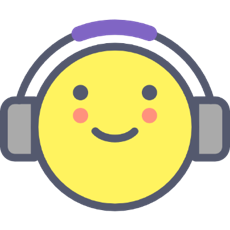 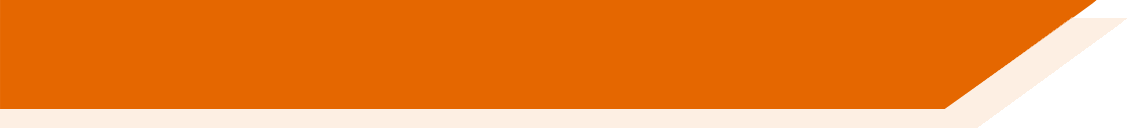 Deberes
Vocabulary Learning Homework (Y9, Term 3.2, Week 5)
Student worksheet
Quizlet link
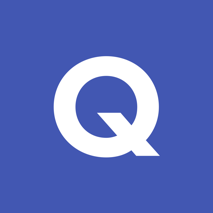